Computer-aided Drafting(SolidWorks)
Tutorial  (Basics in SolidWorks)
小明 in ERB106
Today’s Outline
Modeling
2D
Sketching
Dimensioning
Mirror/Pattern
Trim/Extend
Fillet/Chamfer
3D
Extruded/ Extruded Cut
Revolved
Fillet/Chamfer
Getting Started
Open Software
Start > All programs > SolidWorks 2011 > SolidWorks 2011
New Document
Choose “Part‟ and then “OK‟ / ”Enter”
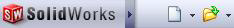 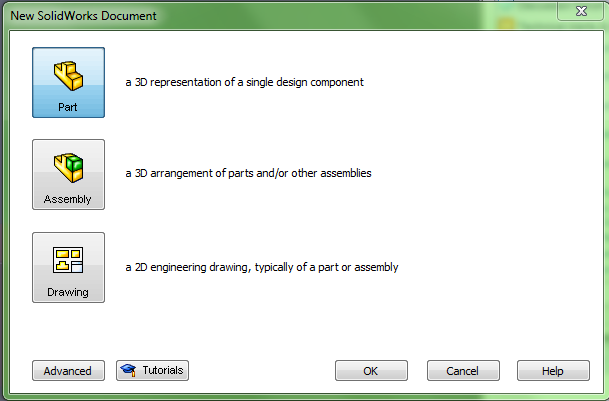 Create parts (File format -.sldprt)Assembly parts (File format -.sldasm)2D Engineering Draws (File format -.slddrw)
Basic Interface
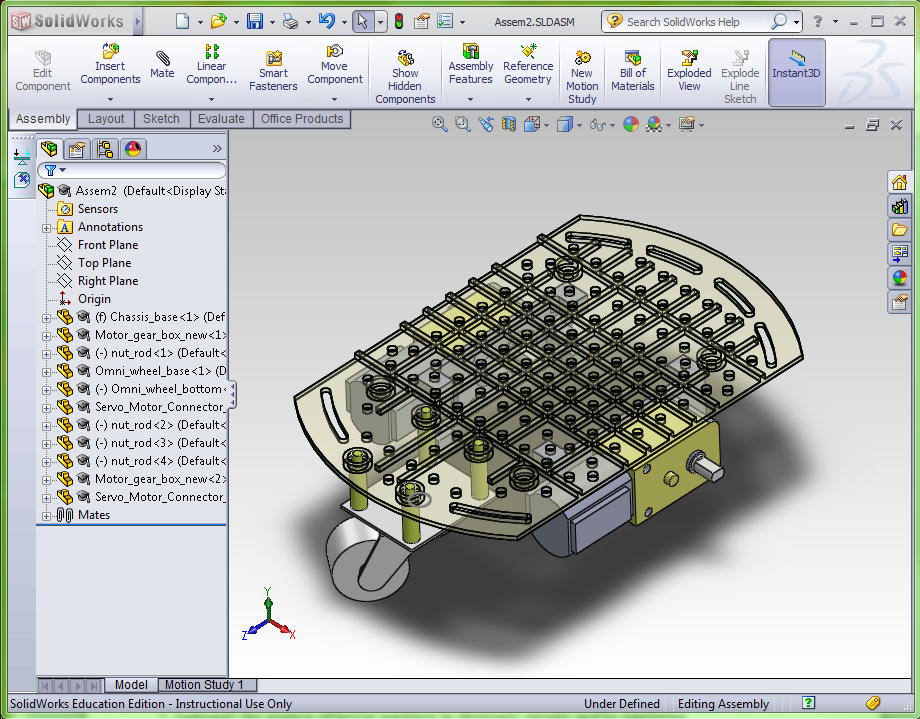 Drawing tools
Design tree
Drawing region
Basic procedures on sketching
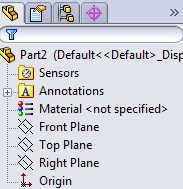 Select plane for sketch 
Invisible planes, planer surface on parts
Create sketch(2-D)
Draw features on sketch(3-D)
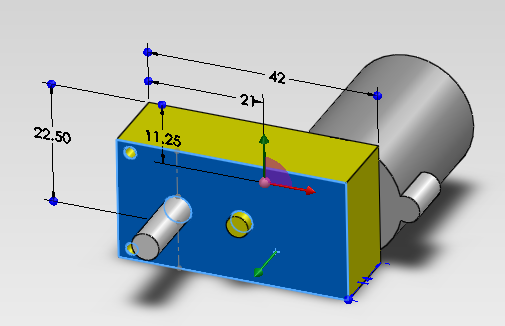 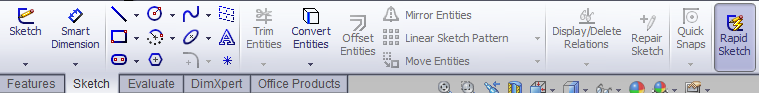 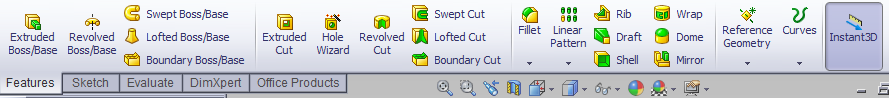 Basic steps
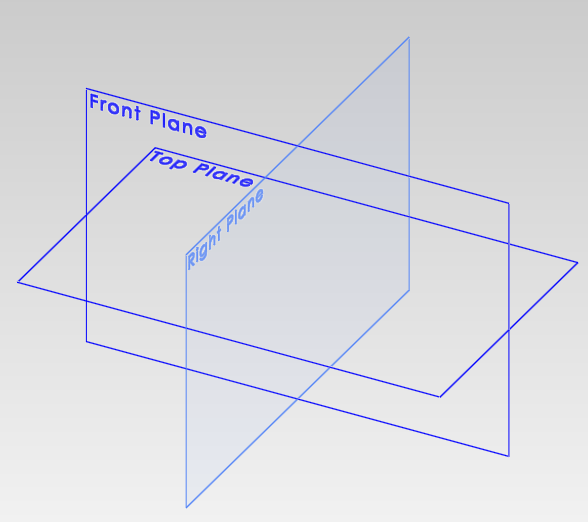 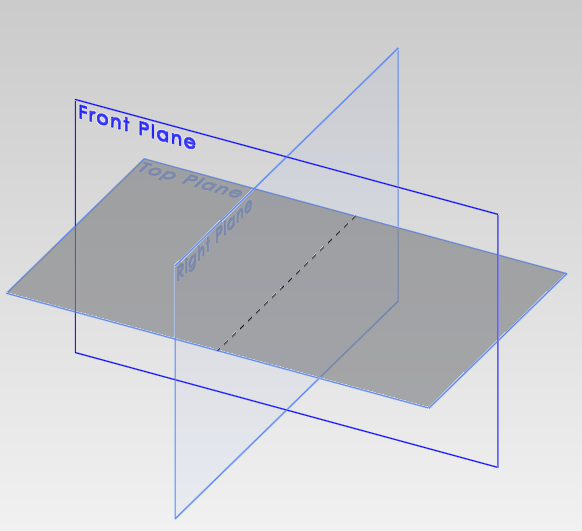 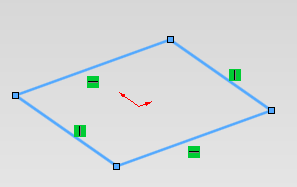 Sketch on the plane
Nothing
Select a plane
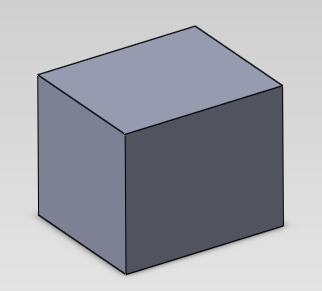 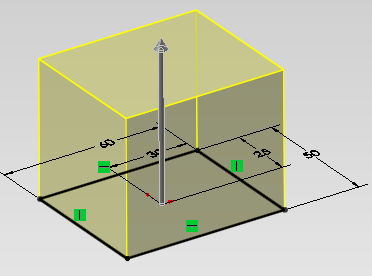 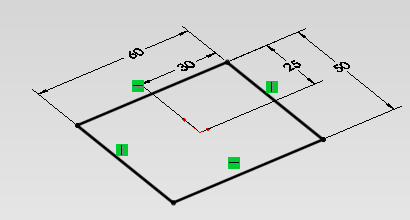 Dimensioning
Create features (extrude)
Finish a feature
Basic steps [Con’t]
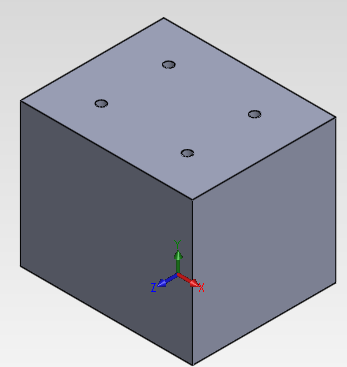 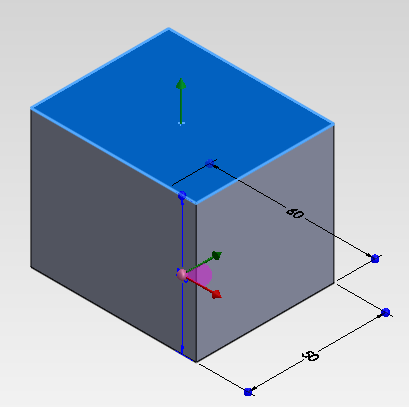 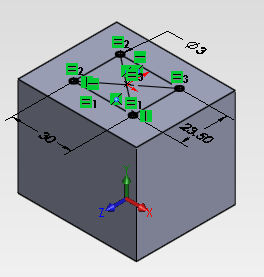 Create more features
Select other planes
Create more sketches
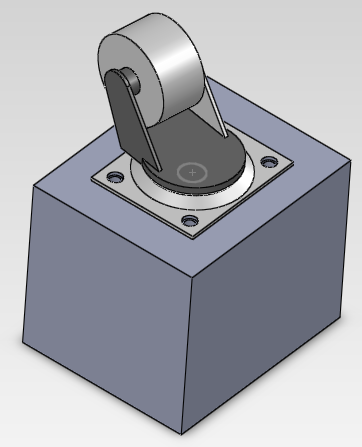 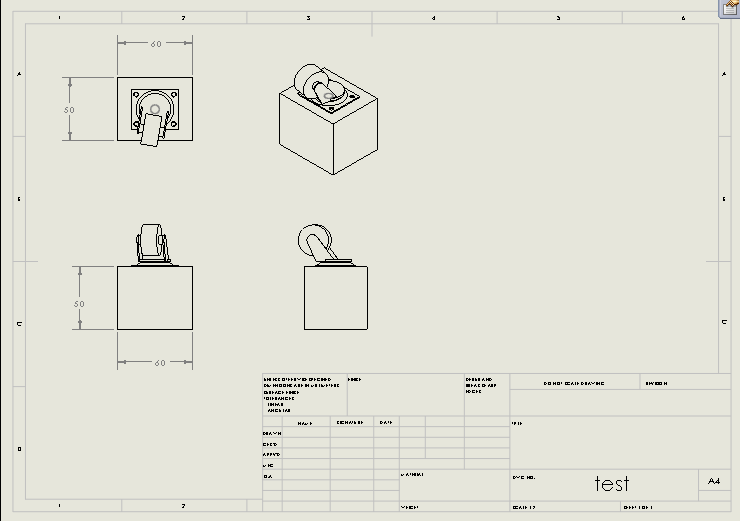 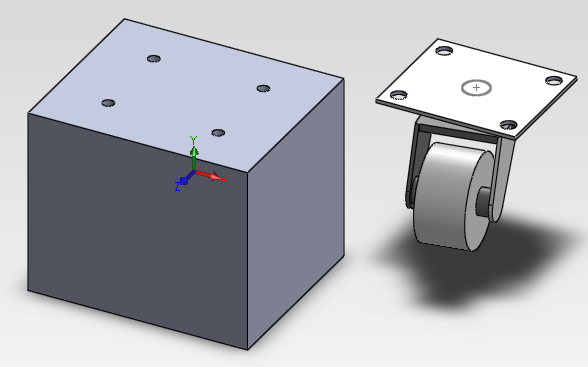 Assemble with other parts
Assembly done, or modify if necessary
Create engineering drawing
Control
Standard View -Right click and hold
(View>Toolbars>Standard View)
Shading and background
Others
Rotating –Middle click and hold
Panning –Ctrl + Middle click and hold
Zooming –Scroll Wheel
Fast views –Ctrl + 1,2,3,4,5,6,7

Many others…….(this tutorial covers only the basics)
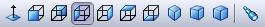 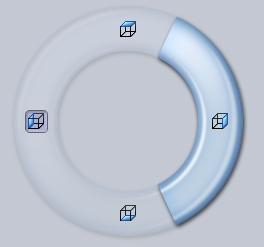 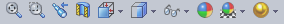 2-D sketch
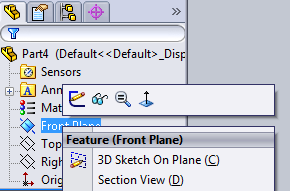 Select a plane and right click. 
In dialog box, click “sketch” 

Or click “sketch” and select a plane




Exit the sketch before you move on.(at the top of the right side)
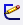 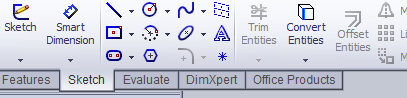 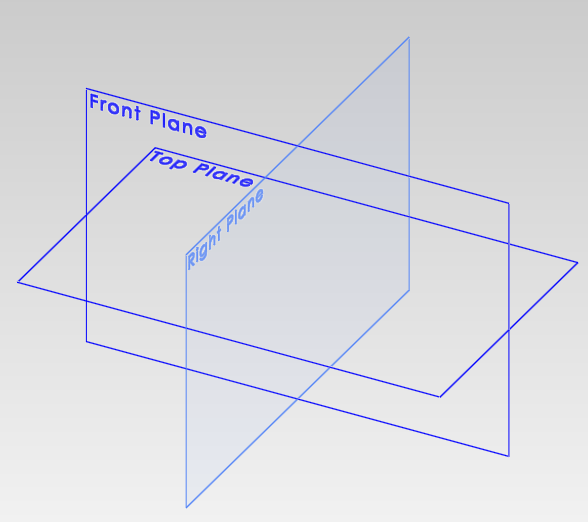 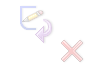 Confirm
Discard
Debug: if you stuck somewhere, check this!!
2-D
Basic sketching
Lines
Circles
Rectangles
Arcs
Modifications
Dimensions (many types)
Fillets/Chamfers
Mirrors
Patterns 
Linear
Circular
Trims
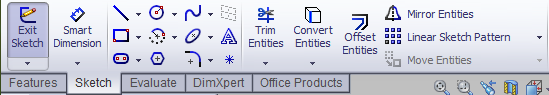 2-D lines
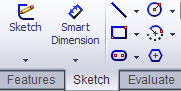 Enter / Create Sketch 
Click line 












ESC : leave the current command
Delete elements: select the elements and click delete button
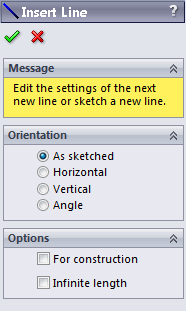 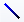 button
As sketch: click to define arbitrary first point, second point,…etc
Horizontal:click to draw horizontal line only
Vertical:click to draw vertical line only
Angle:click to draw line by defining angle with respect to horizontal line
Usually use this and further define the line by dimension
For construction: can change the elements for reference
Infinite length: can draw line with infinite length
Sometimes useful for later drawings
2-D lines
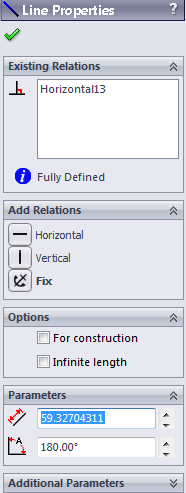 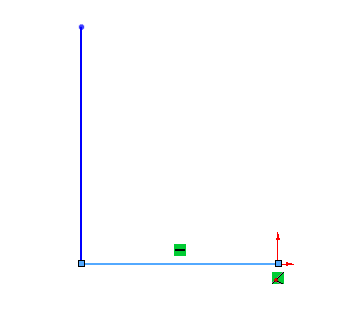 Tell you its existing relation/the relation with other elements
You can add relations here
Modify options (normally you can set “for construction” after all necessary lines are drawn
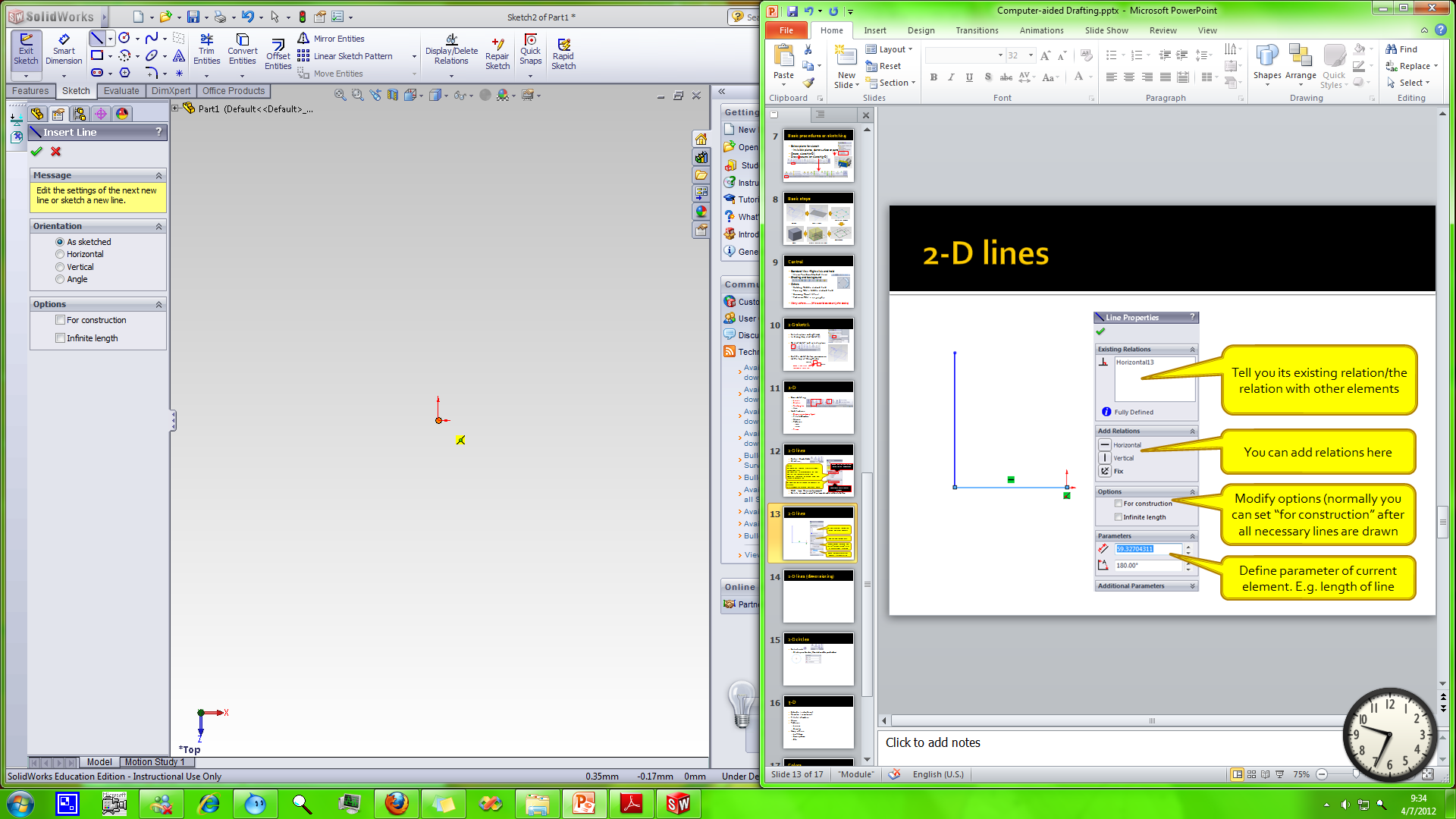 Intersections
Horizontal
Define parameter of current element. E.g. length of line
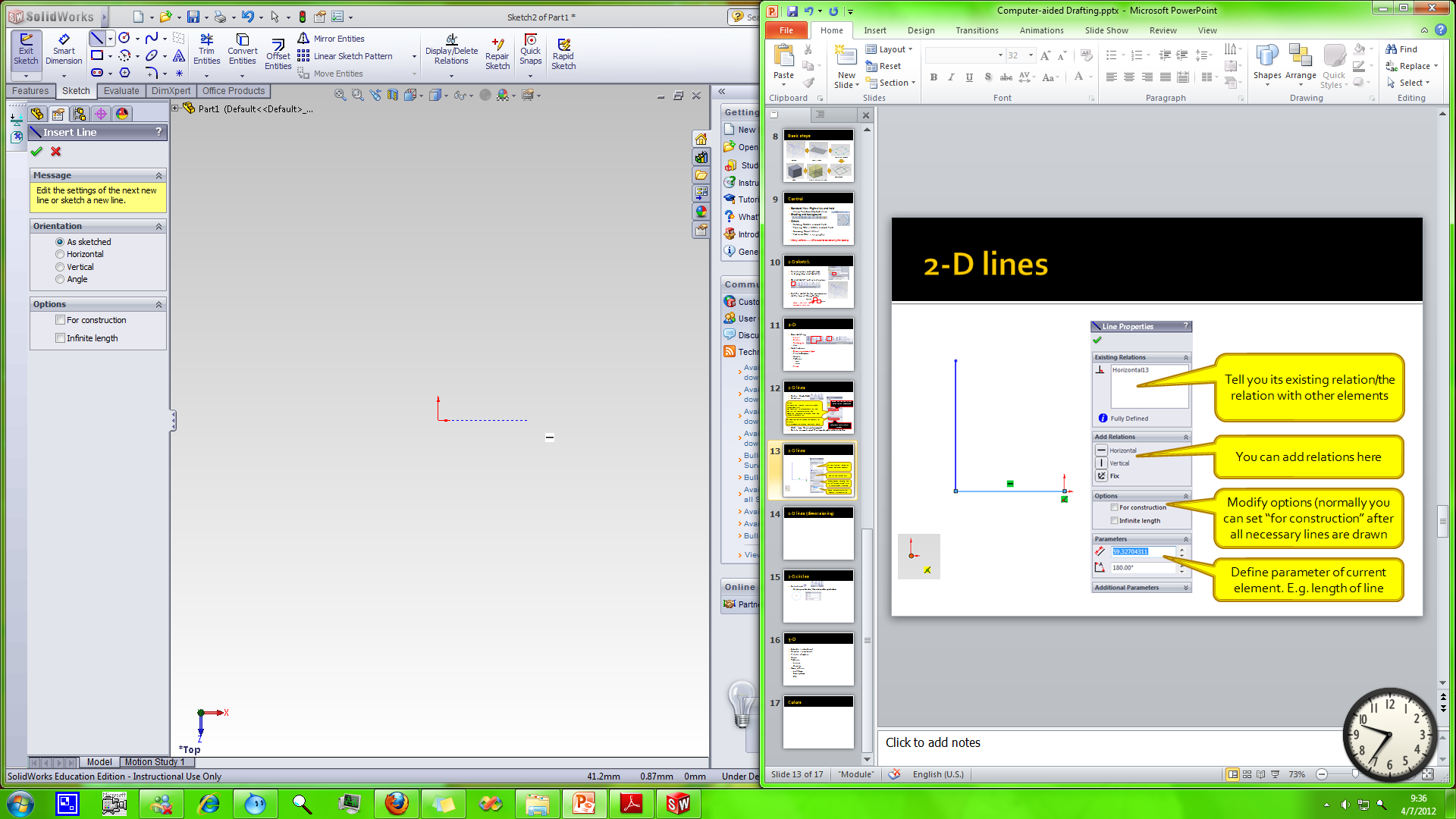 2-D lines (dimensions)
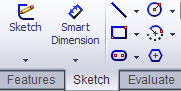 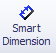 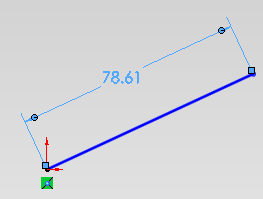 Click Smart Dimension
Click on the line: define the line by length only
Pull the dimension to different directions
Along line
Vertical 
horizontal
Then type in the value to modify the line
Click ‘tick’ when done



Click on 2 points: define the line by 2 end points (similar)
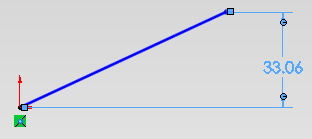 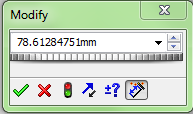 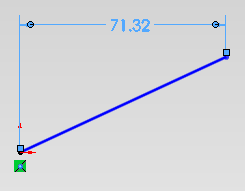 2-D circles
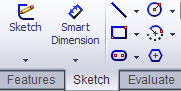 Select circle
Click a point(center), then click another point(radius)




Select Perimeter circle 
Select three points to define a circle
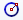 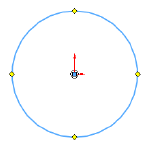 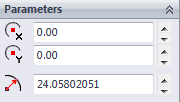 Radius and Center
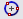 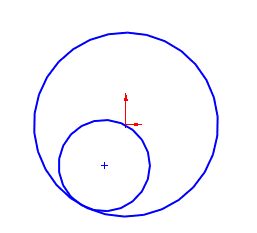 Useful when you want to draw tangent circle
2-D circles (dimensions)
Usually it is defined by its center and radius
Not yet fully defined (blue)
Fully defined (Black)
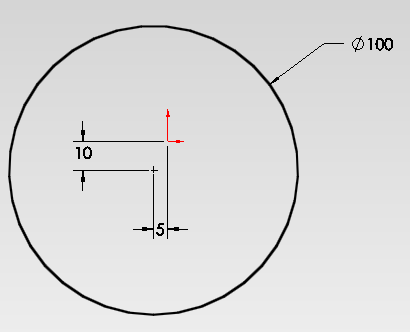 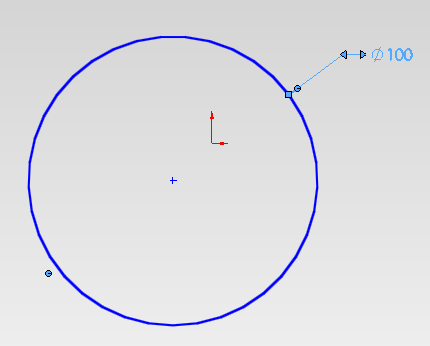 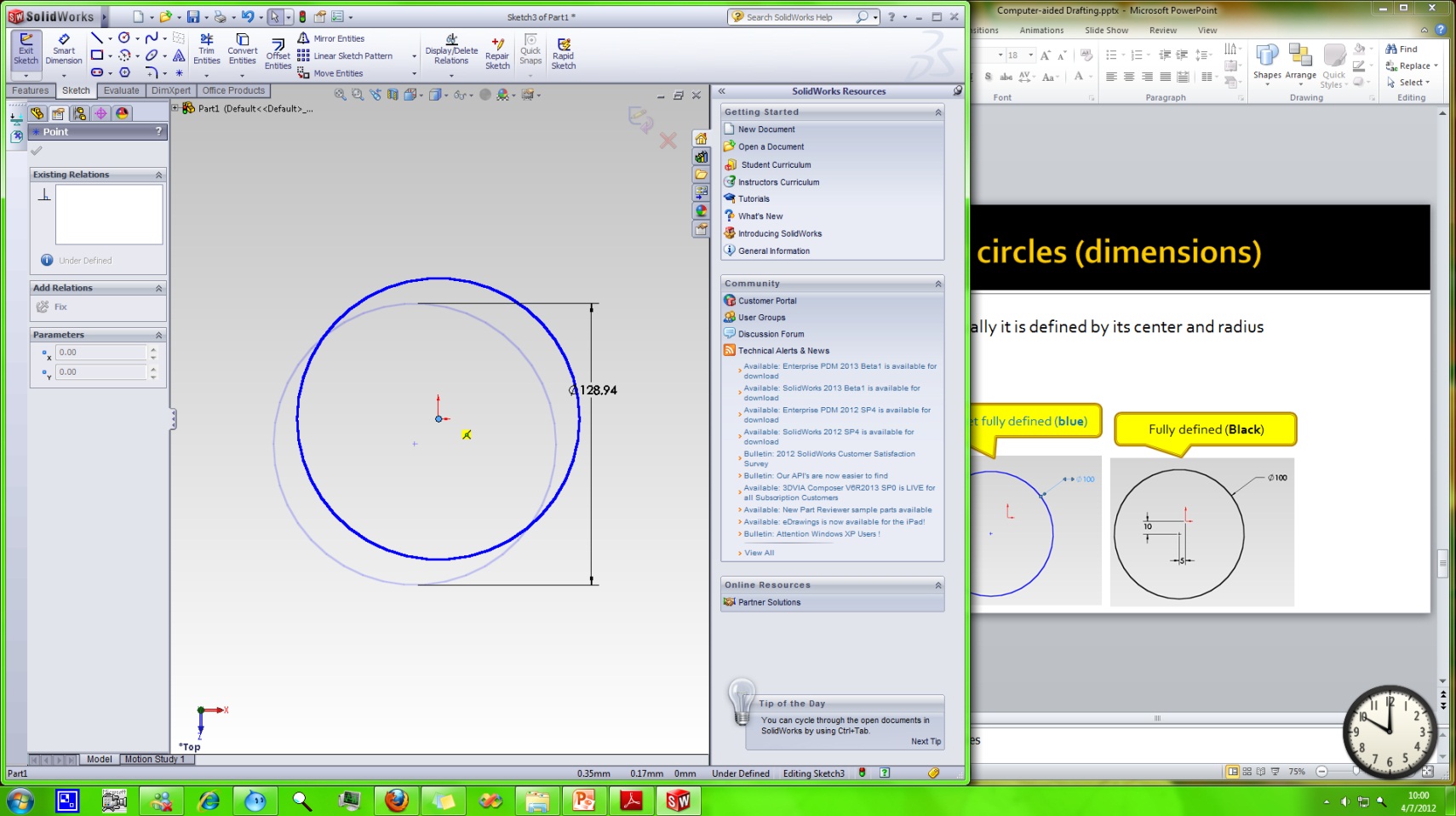 Or use the mouse to force set the relations of the center with some reference (e.g. the origin)
2-D rectangles
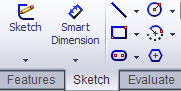 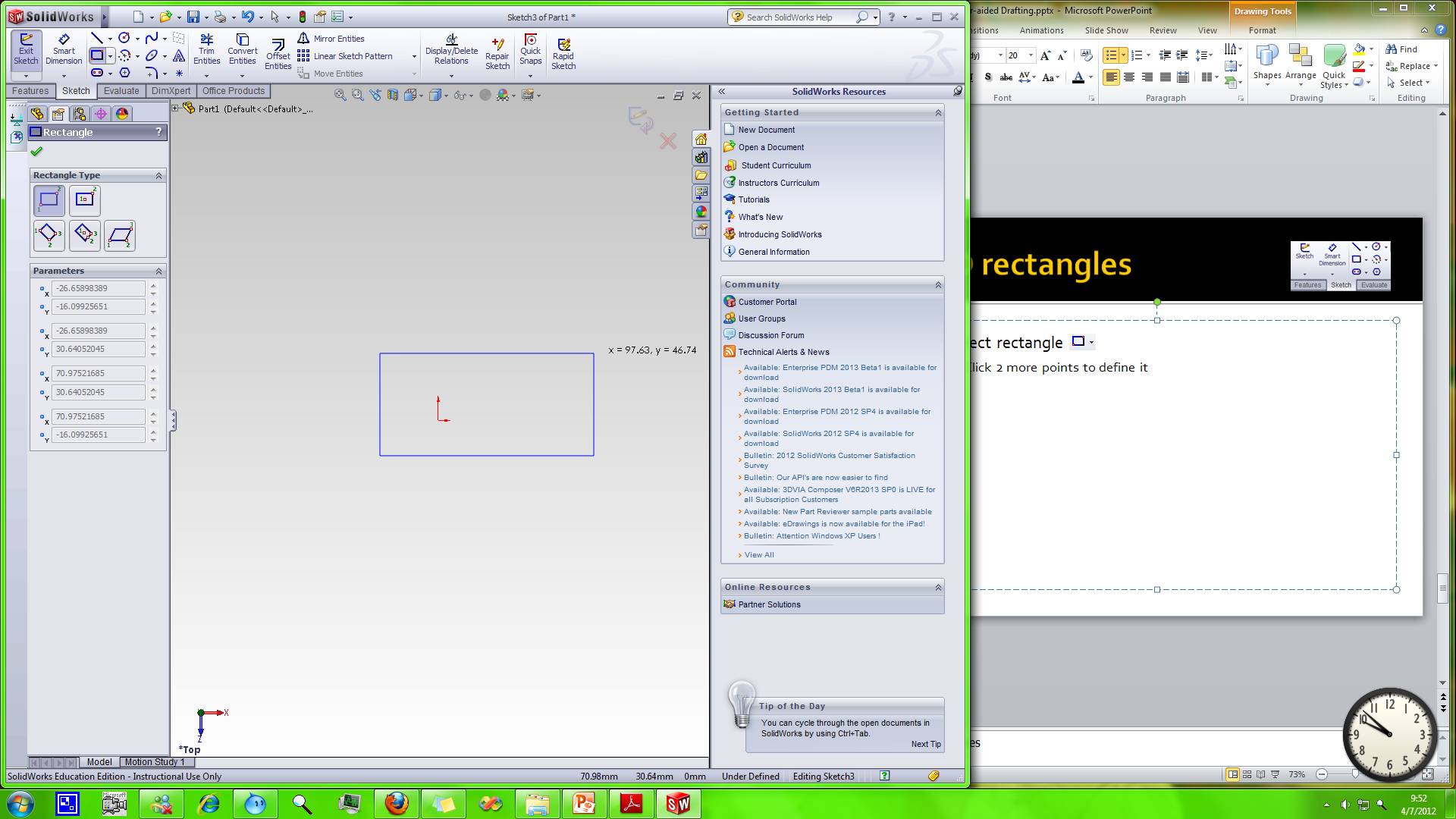 Select rectangle 
Click 2 more points to define it
Usually it is defined by 2 sides
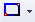 Fully defined (Black)
Not yet fully defined (blue)
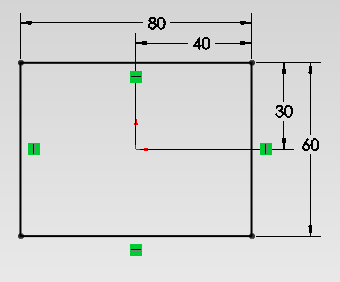 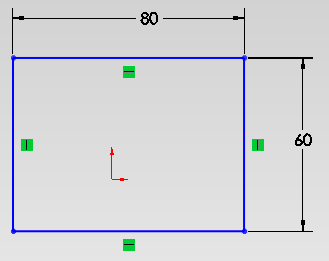 2-D Trim (cutting lines)
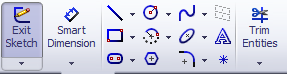 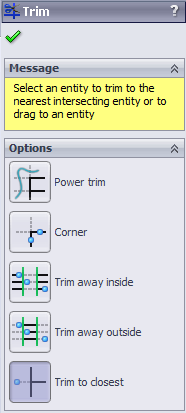 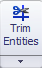 Click trim 		and select “trim to closest”

Trim the line between 2 (intersecting) points
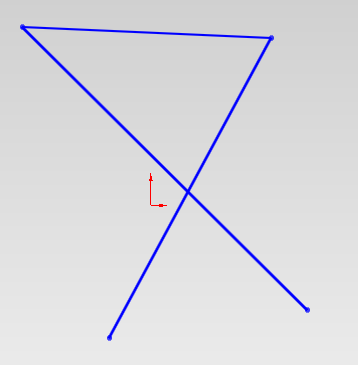 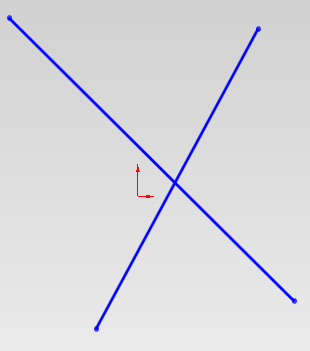 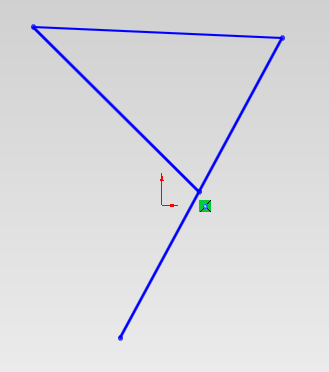 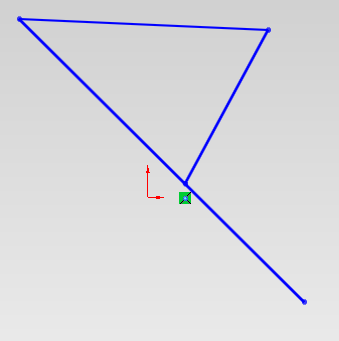 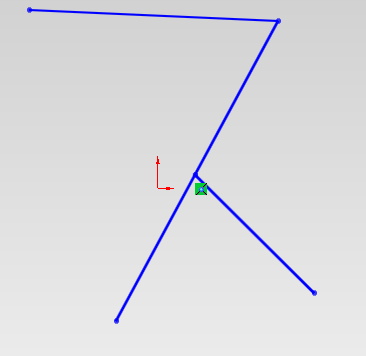 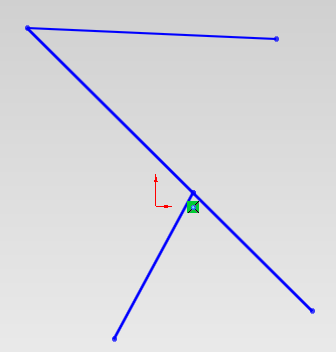 2-D fillets / chamfers
Click fillet
Fillet the corner at the intersection of two sketch (choose a corner)






Click chamfer
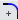 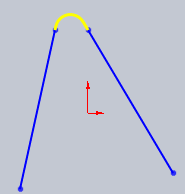 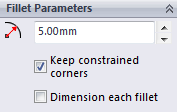 Set corner radius
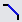 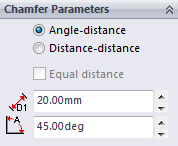 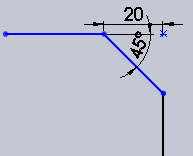 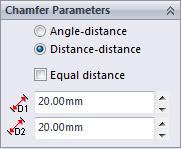 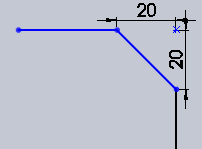 3-D
Extrude / extrude cut
Revolve / revolve cut
Fillets / chamfers
Mirror
Patterns
Linear
Circular
Many others
Loft base 
Sweep base
Etc.
3-D extrudes
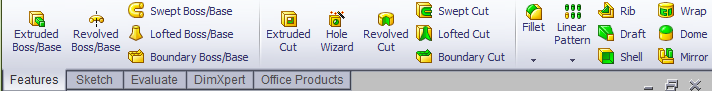 Select a sketch (must be close-loop)
Click
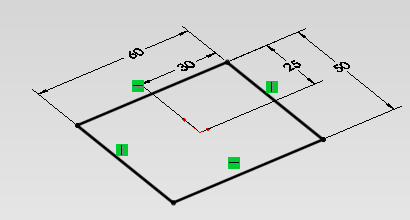 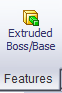 Extrude type
Extrude thickness
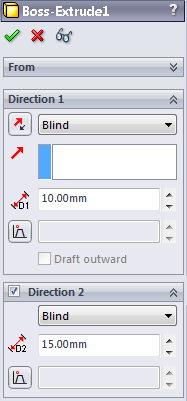 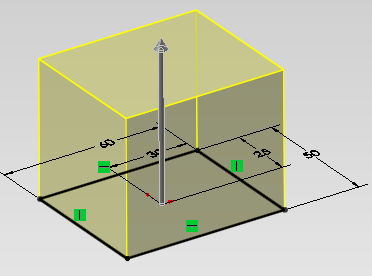 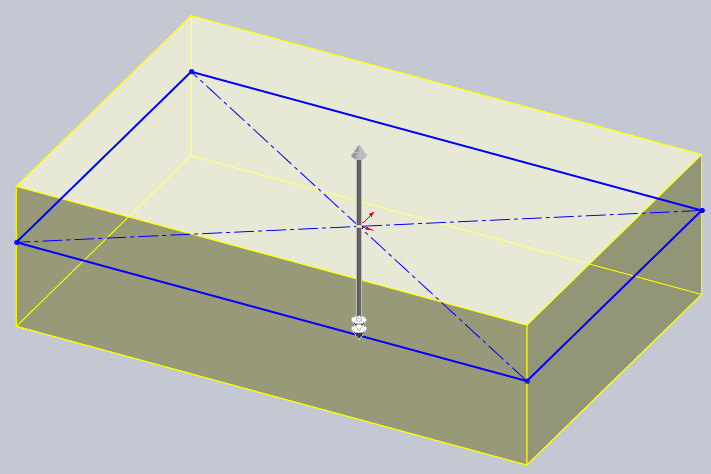 3-D extrudes
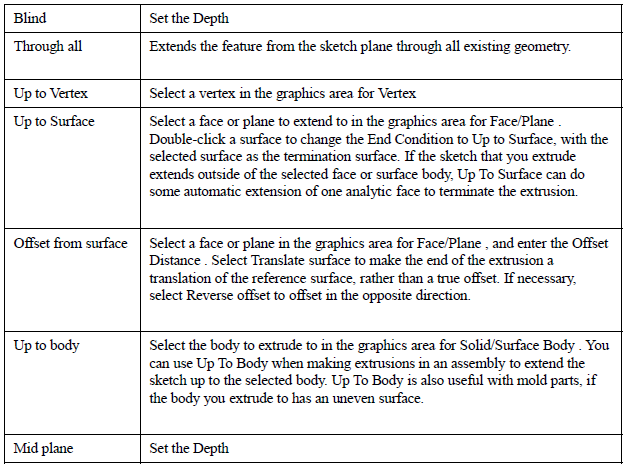 Frequently used
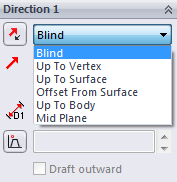 3-D extrude-cut
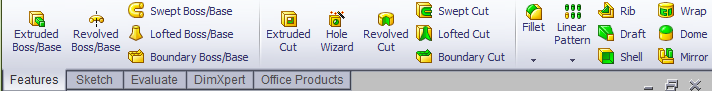 Select a plane on feature
Sketch on that plane
Click Features >Extruded Cut
Select this plane and sketch first!!!
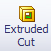 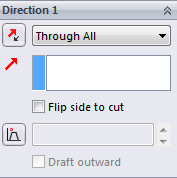 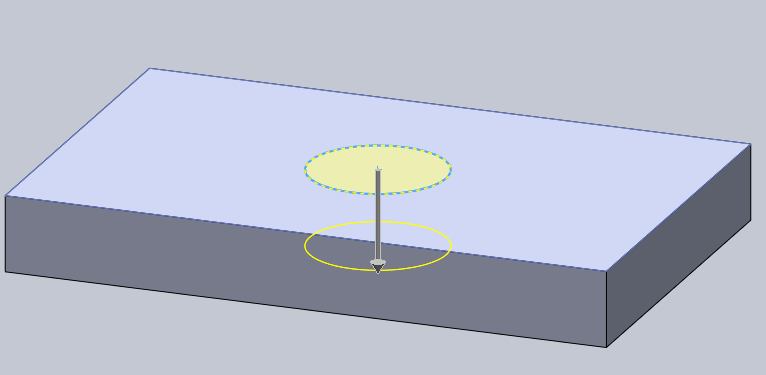 3-D fillets
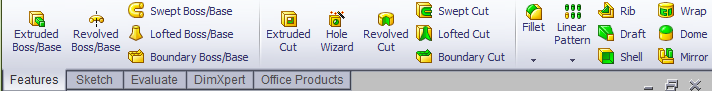 Select edge/face of feature and click
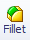 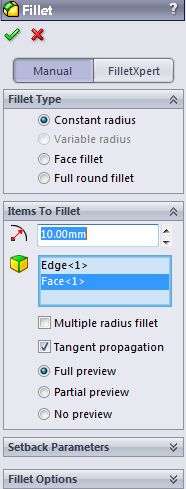 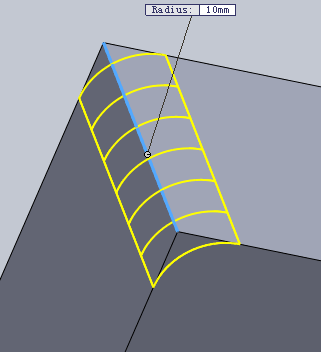 Constant radius
Radius
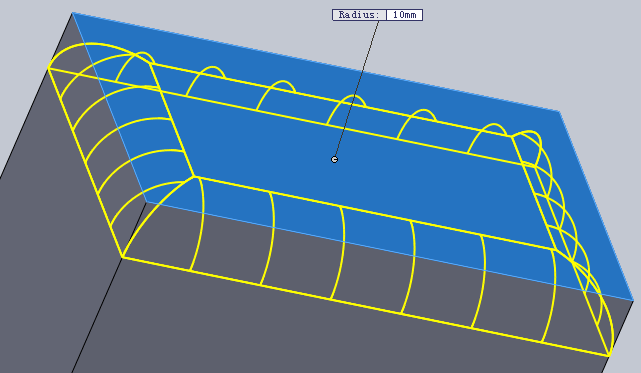 Assembly
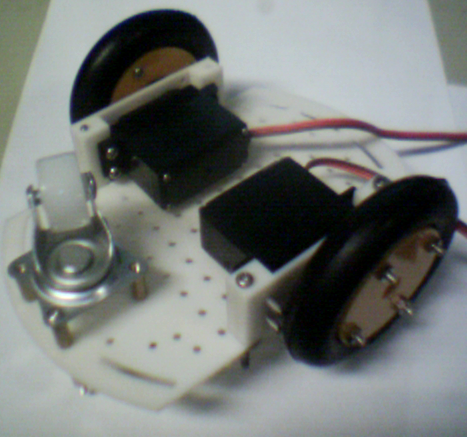 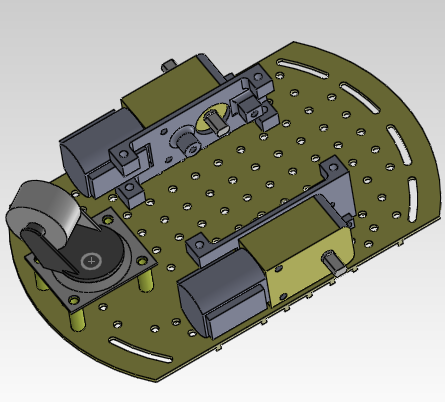 Assemble virtually before manufacturing!
Assembly
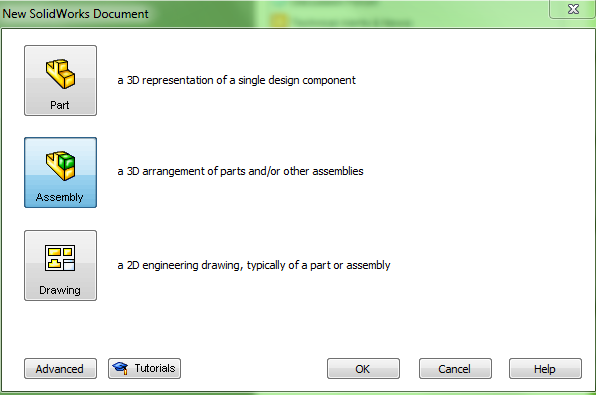 Open new assembly
 Insert new component
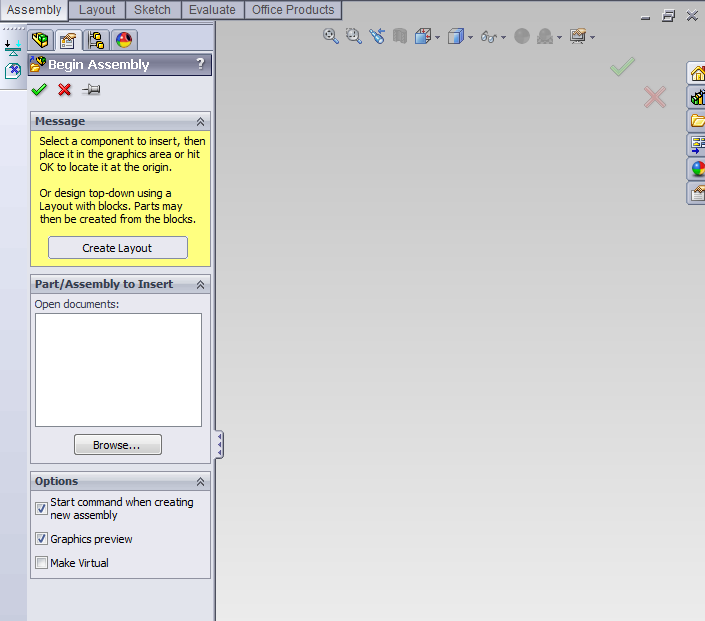 Browse a new part
Assembly
Open the first (fixed) component 




Click to place the component


In the “Assembly” tab, click “Insert Components” and browse more components
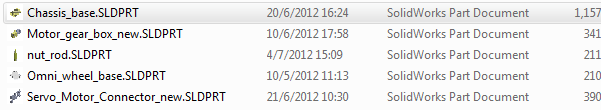 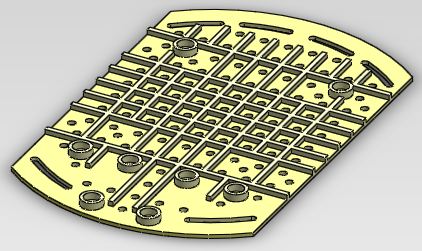 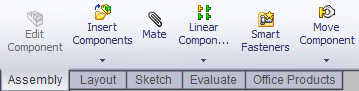 Assembly
Take one part for each component (totally 5 more parts)





Duplicate parts: Press Ctrl + mouse (left) key on the motor (yellow part), pull away from it.
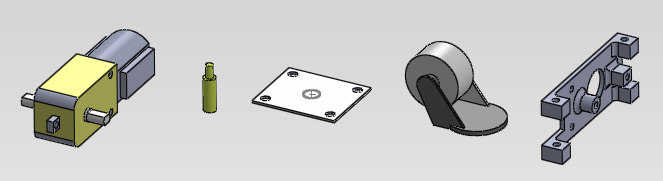 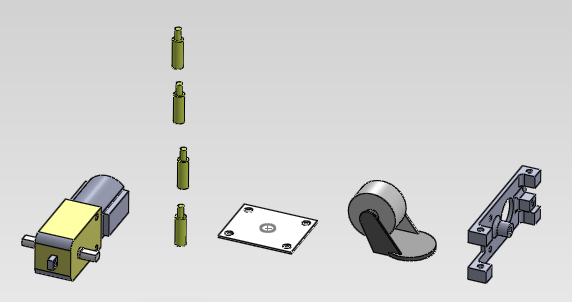 Assembly
The prefixes: 
(f) Fixed: position of this component is fixed, 
i.e., it CANNOT be moved / rotated. 
(-) Float: position of this component has NOT been defined, 
i.e., it can be moved / rotated freely.
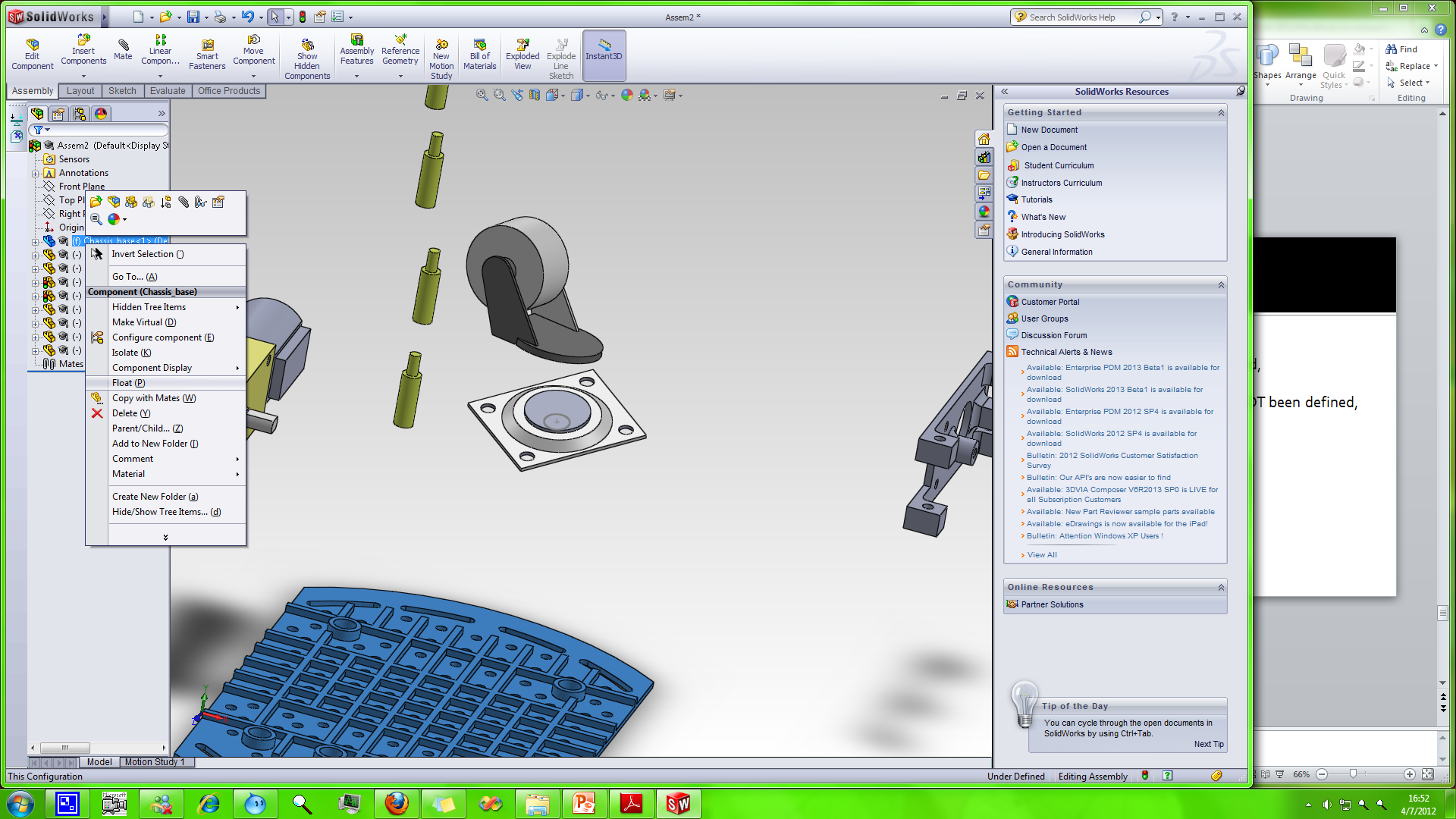 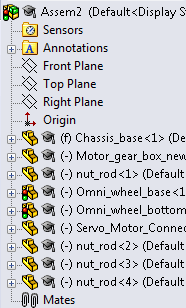 You can right-click it, and set to float if necessary
Assembly
Adding relations, click Mate
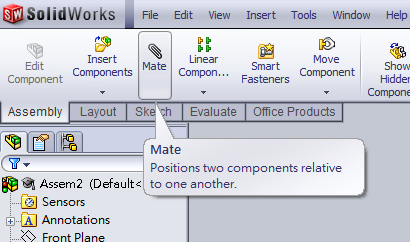 Assembly
Most commonly used!
Standard Mates 
Coincident 
configure two items(faces, edges or planes) so that they touch each other. 
Parallel 
configure two items so that they remain a specified distance from one another. 
Perpendicular 
configure two items so that they’re 90 degrees from one another. 
Tangent: 
configure a curve and another item so that they meet at a single point. One of the selected items must be a cylindrical, conical or spherical face. 
Concentric: 
configure two items so that they share the same center axis. 
Distance: 
configure two items at a specified distance from one another. 
Angle: 
configure two items at a specified angle to one another.
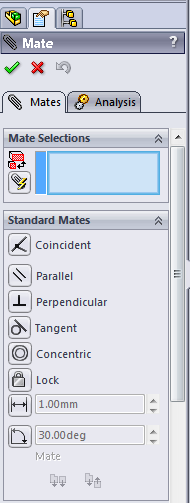 Mate can only handle 2 features each time!!!
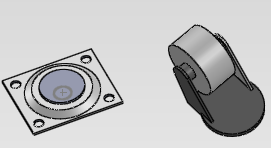 Assembly (omni-wheel)
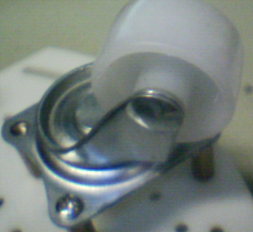 Click “Mate”, select 2 faces
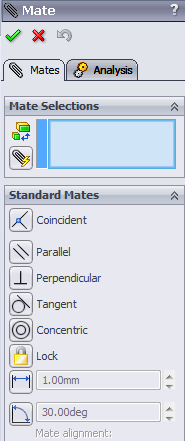 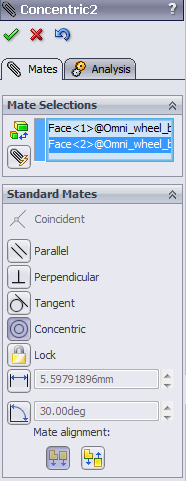 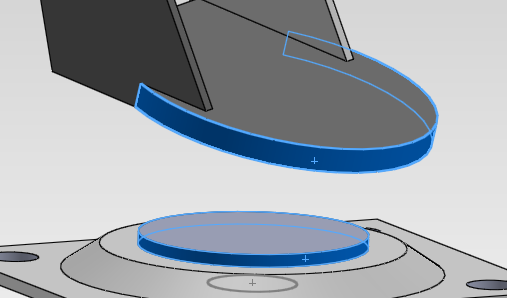 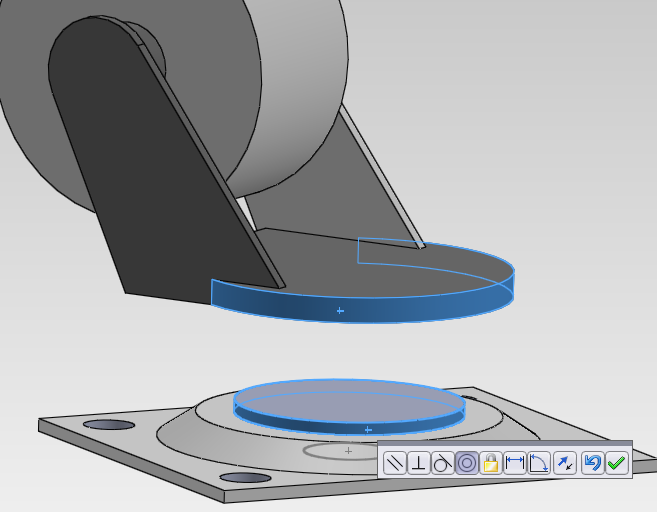 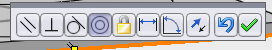 Assembly (omni-wheel)
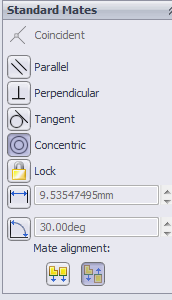 Reverse mating directions
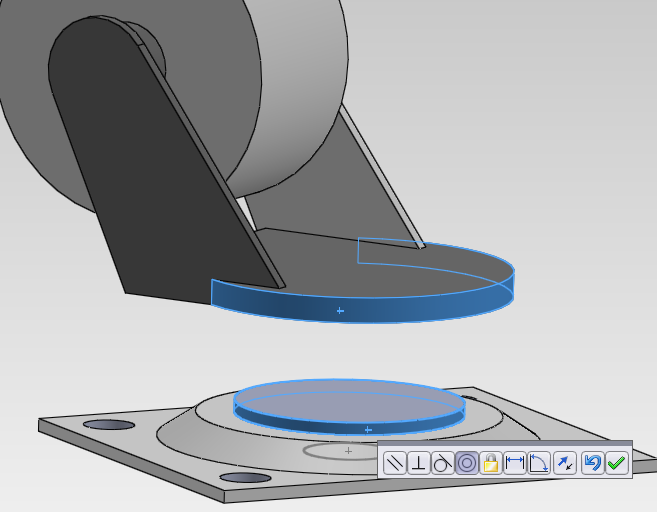 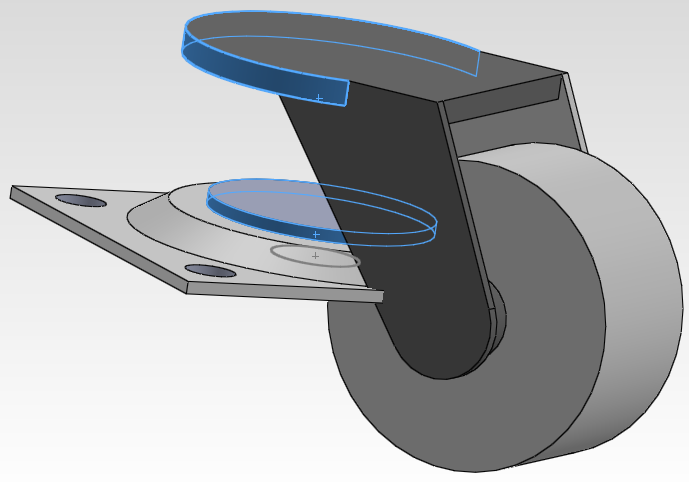 Assembly (omni-wheel)
Mate (coincident), click 2 surfaces,then “Mate”, finally click “tick”
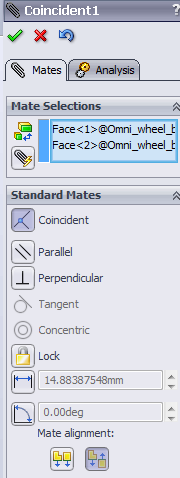 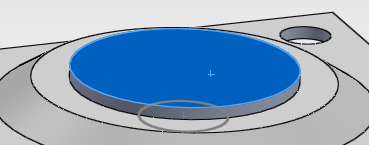 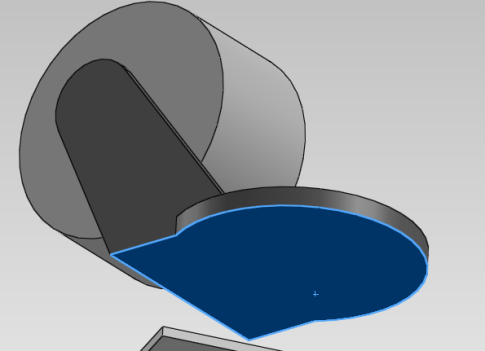 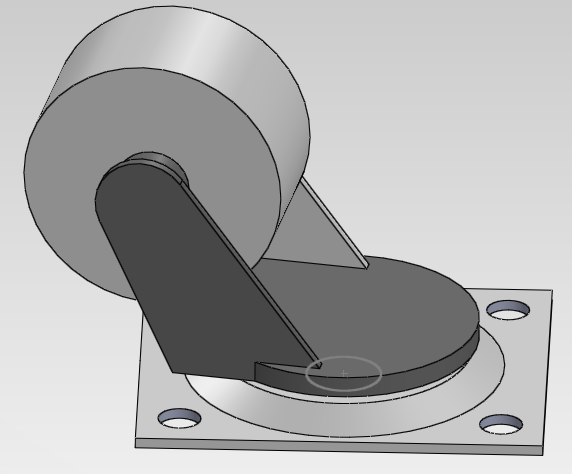 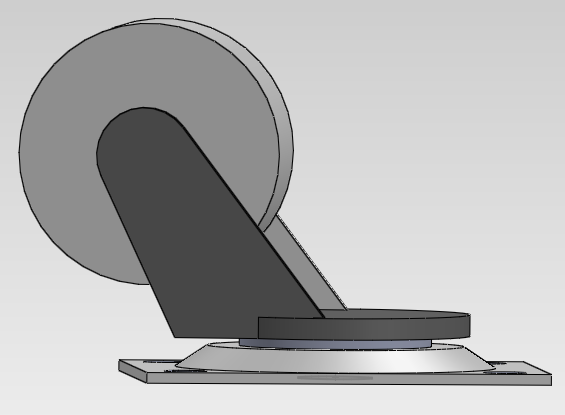 Assembly (screw rods)
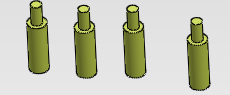 Mate (coincident) with all 4 surfaces,






Mate (concentric) the rods and the holes on the chassis,
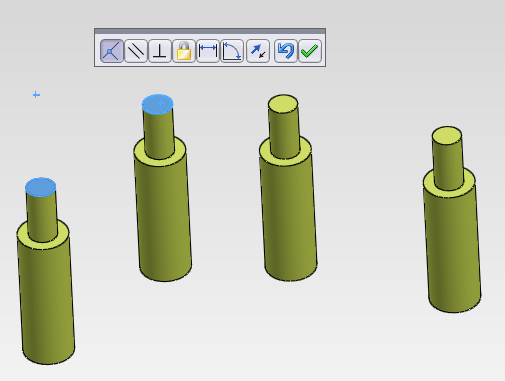 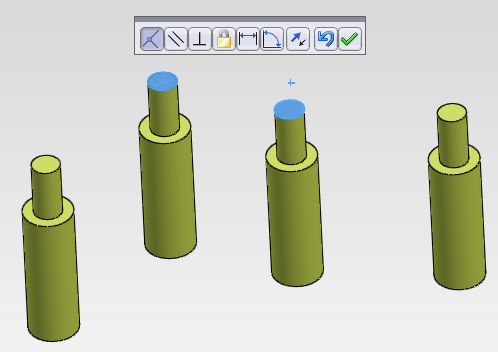 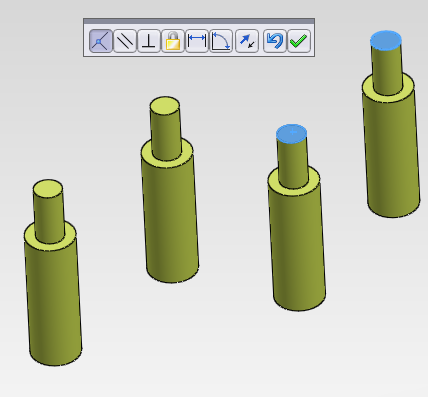 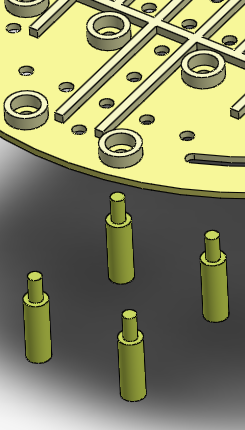 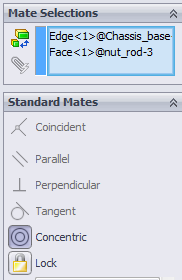 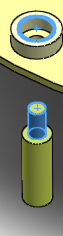 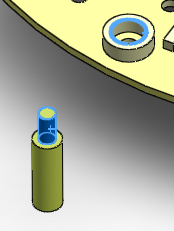 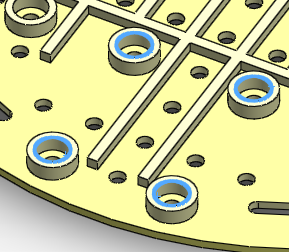 Assembly (screw rods)
Mate (coincident) with 2 surfaces,




Mate (concentric) the holes on the “omni-wheel” with the 4 rods, (either 2 holes are enough in this case)

Mate (coincident) the head of the rods with the flat surface on the omni-wheel
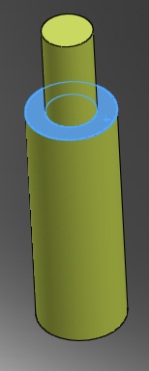 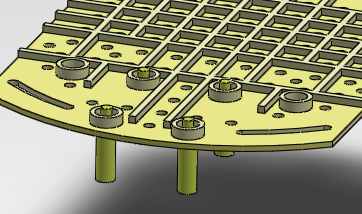 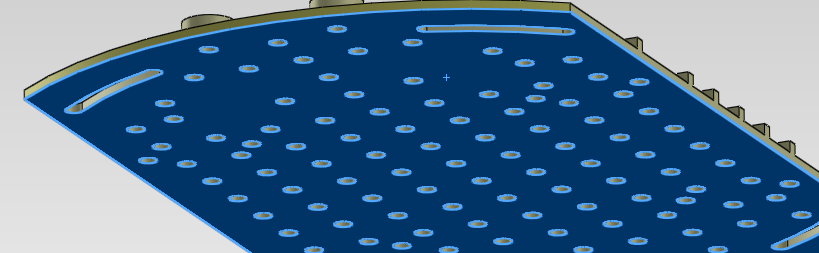 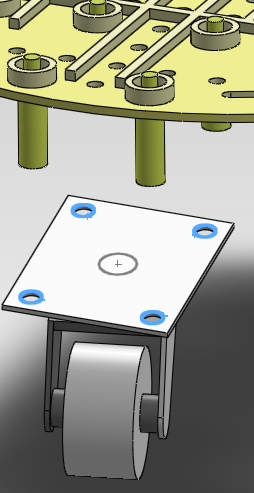 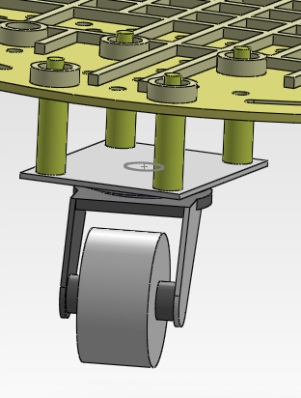 Rapid Prototyping (RP)
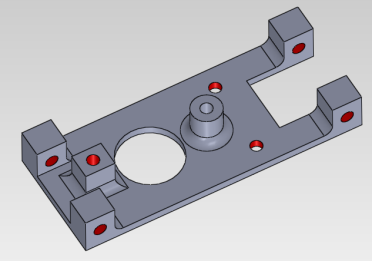 Flows of RP: 
1. Design some parts 
2. Save as “part_name.stl” format 
3. Send to RP machine for fabrication
4. Post-treatment such as supporting materials removal
Demonstration of the rapid prototyping process:
http://www.youtube.com/watch?feature=player_embedded&v=bpcwBQKUqK4
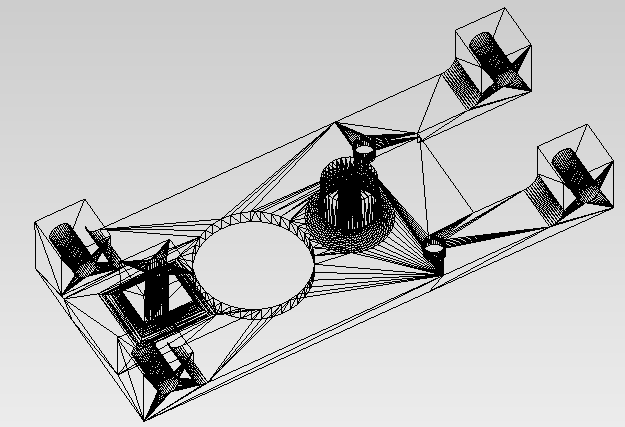 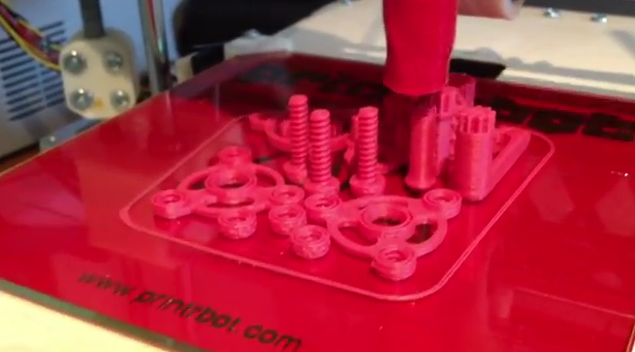 Thank you!
Good luck with your study!